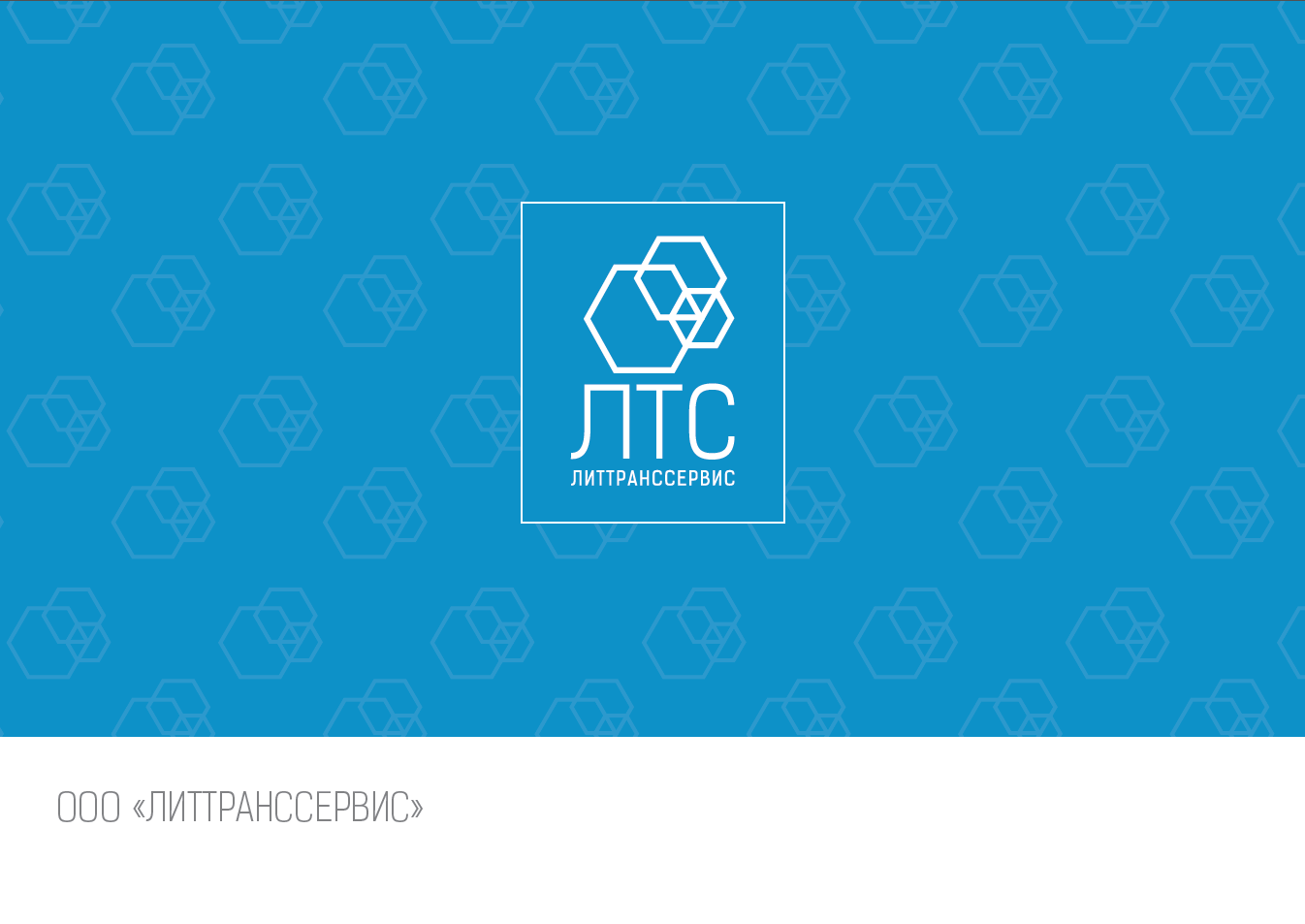 Спуск надувной эвакуационный - средство для эвакуации инвалидов из салона вагона. Решение для электропоезда ЭП2Д.
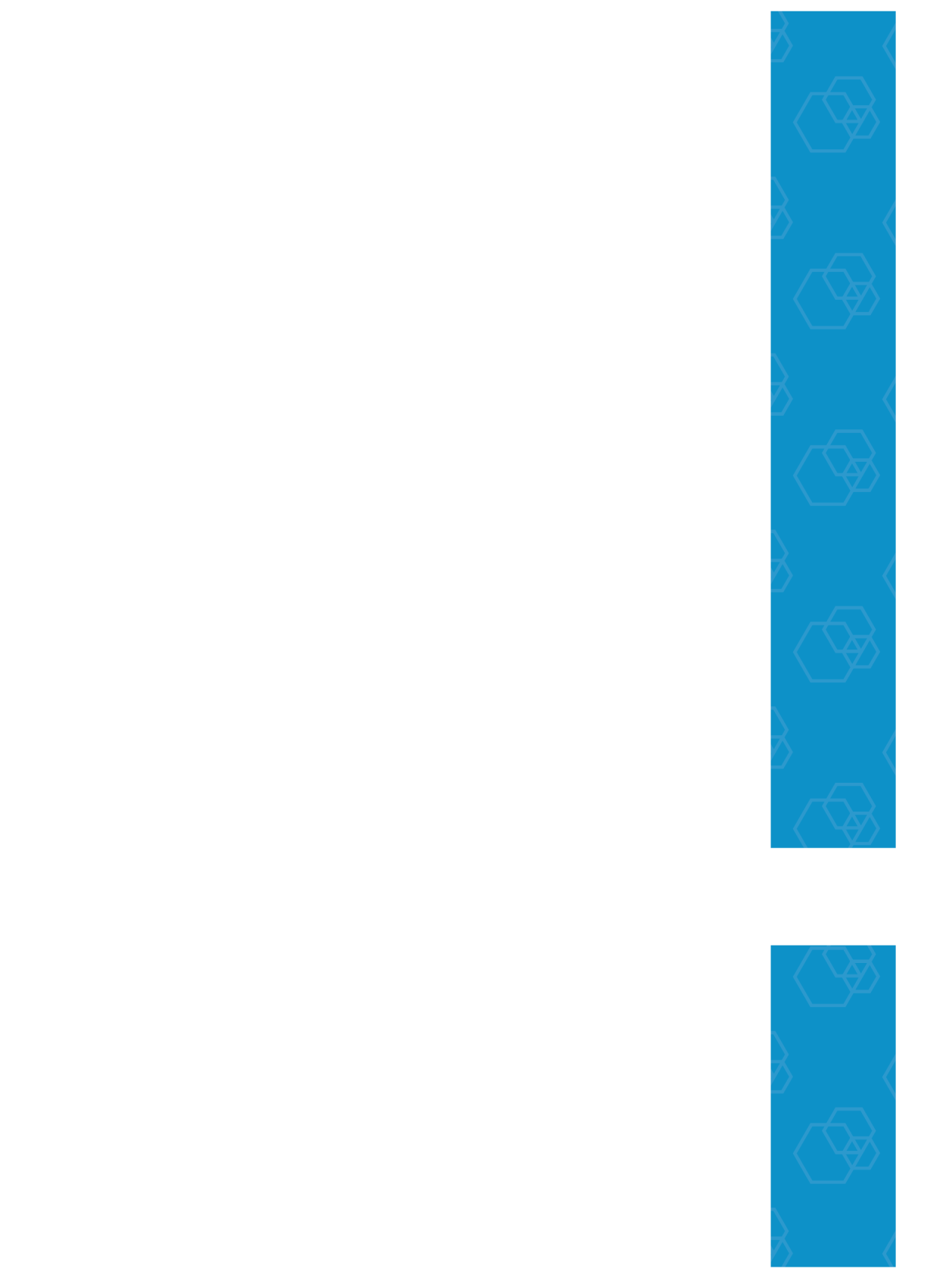 О проблеме
В.В. Путин: «Отношение к инвалидам — важнейший показатель зрелости общества, его консолидации и жизнеспособности.»
В настоящее время действует ГОСТ 33190-2019 «Вагоны пассажирские локомотивной тяги и моторвагонный подвижной состав. Технические требования для перевозки инвалидов и методы контроля» 

П.5.5 Аварийные выходы и штатные средства аварийного спасения, предназначенные в том числе для пассажиров-инвалидов, рекомендуется предусматривать в зоне для пассажиров-инвалидов

ТР ТС 001/2011 Технический регламент Таможенного союза                «О безопасности железнодорожного подвижного состава»

П.91 Пассажирские вагоны и вагоны моторвагонного подвижного состава, предназначенные для проезда граждан, имеющих ограничения в подвижности, должны быть оборудованы следующими устройствами:
а) устройства для быстрого подъема, спуска и надежного крепления инвалидных колясок;
б) специальные санузлы с увеличенной площадью;
в) проходы увеличенной ширины.
2
К сожалению, не все существующие стандартные средства эвакуации предусматривают использование инвалидами
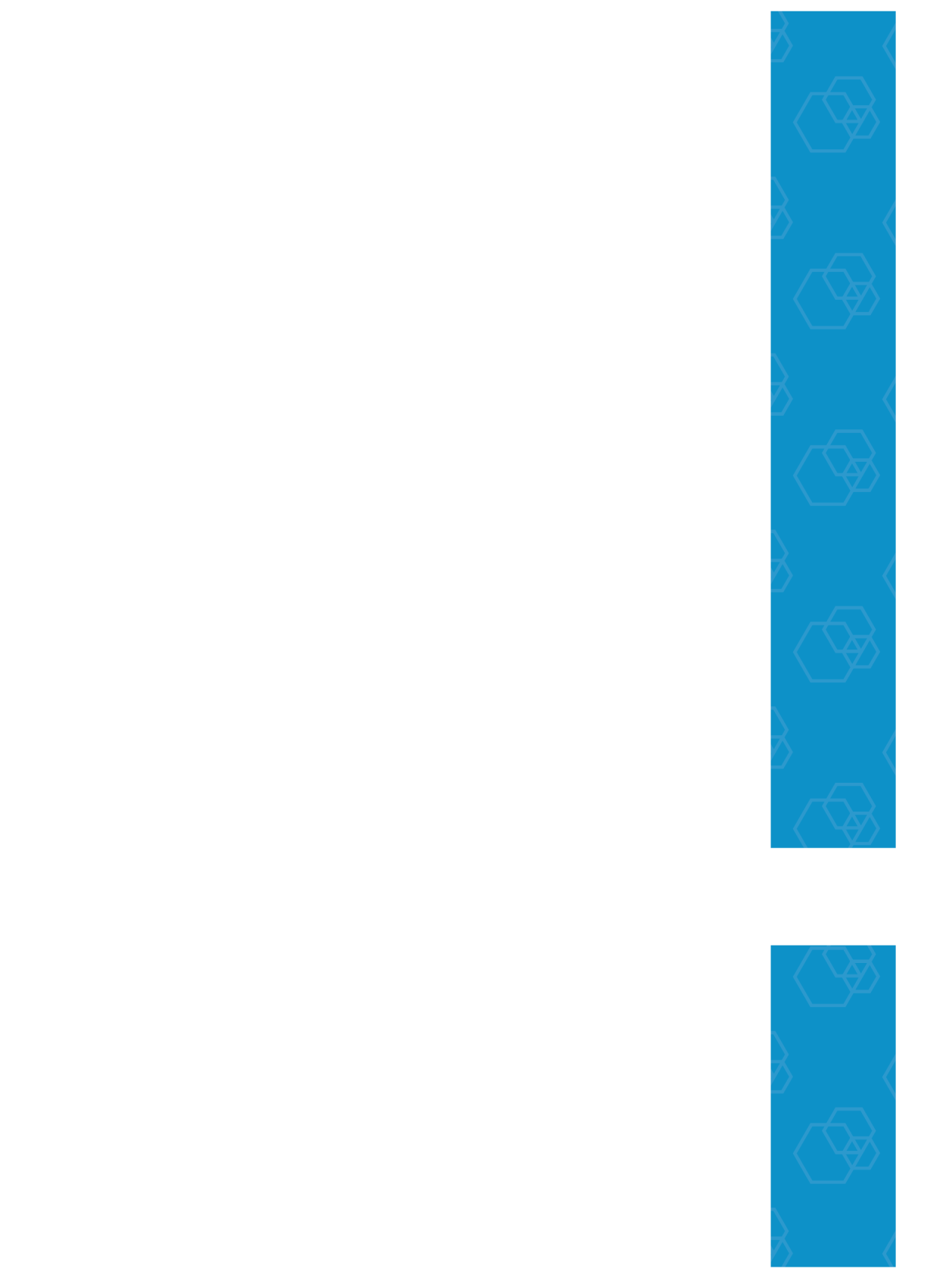 Сравнение существующих решений
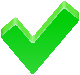 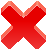 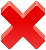 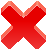 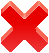 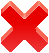 3
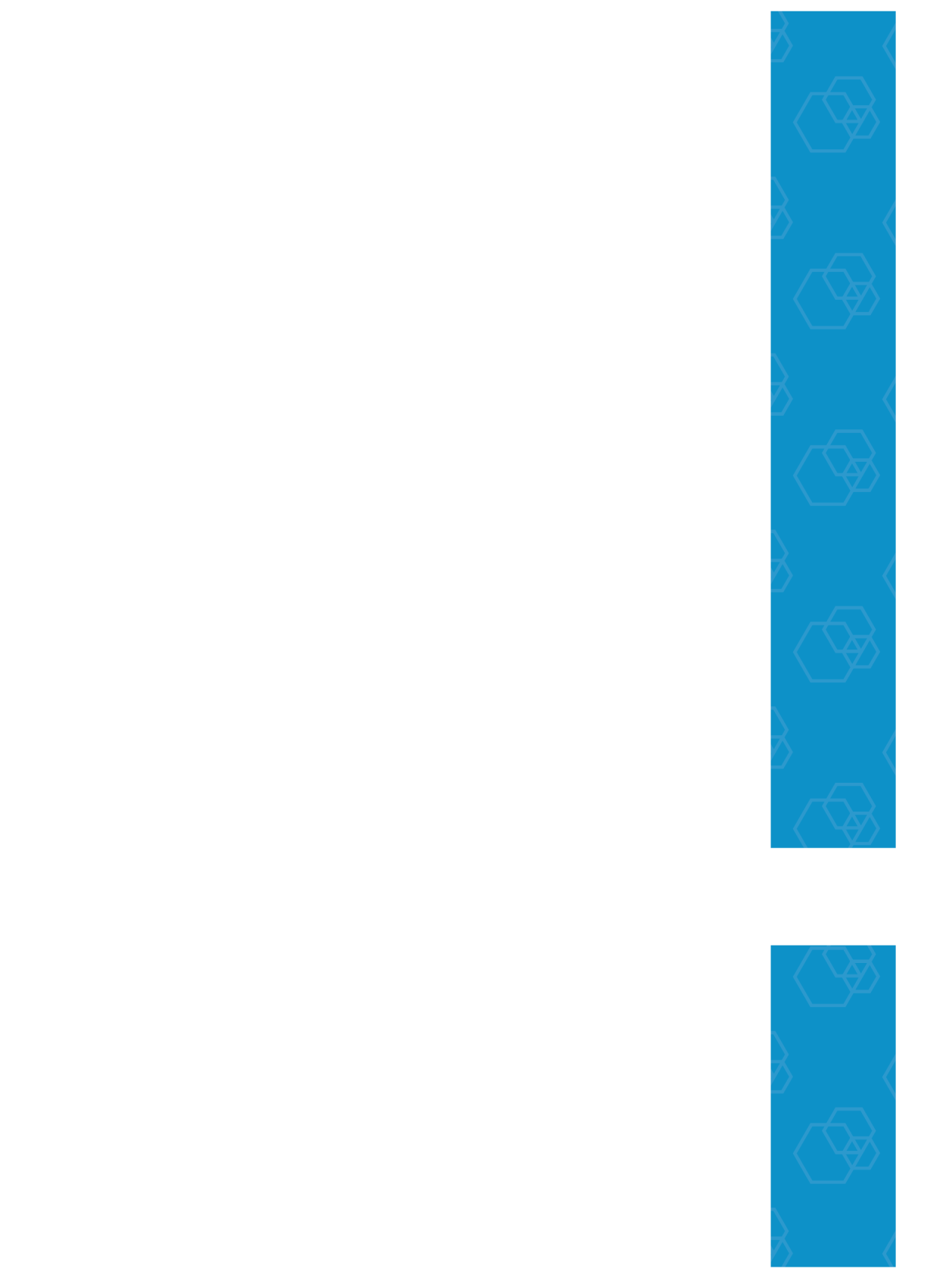 Предлагаемое решение – адаптация существующей конструкции СНЭ
Спуск надувной эвакуационный (СНЭ) - средство для  безопасной эвакуации инвалидов из пассажирских вагонов локомотивной тяги модельного ряда 2019/2020
Конструкция спуска позволяет осуществлять его монтаж на вагон электропоезда в условиях депо.
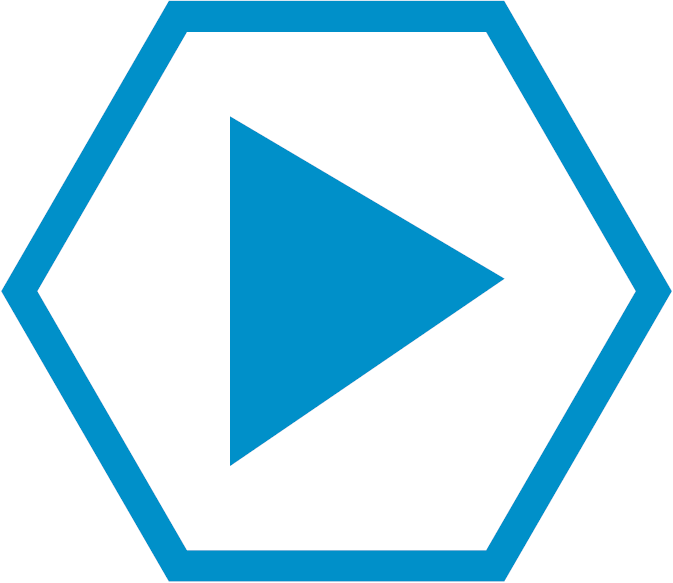 Применение СНЭ в составе интерьера салона электропоезда ЭП2Д, не создает ограничений для комфортного проезда пассажиров и маломобильных граждан
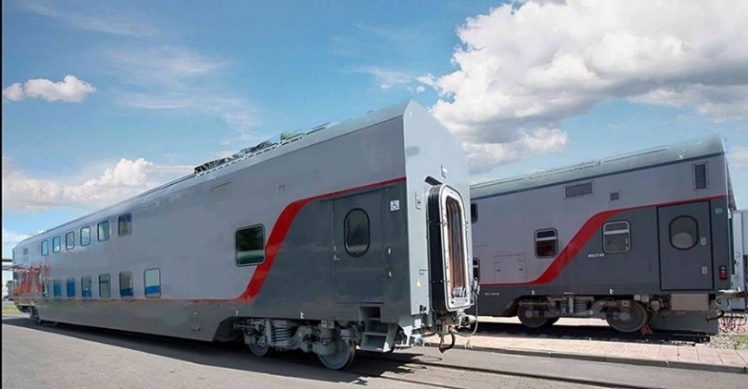 Спуск надувной эвакуационный предназначен для самостоятельной эвакуации инвалида, минуя общие пути эвакуации
Спуск обеспечивает быструю и безопасную эвакуацию инвалида в условиях чрезвычайной ситуации из салона вагона на прилегающую к ж/д полотну территорию
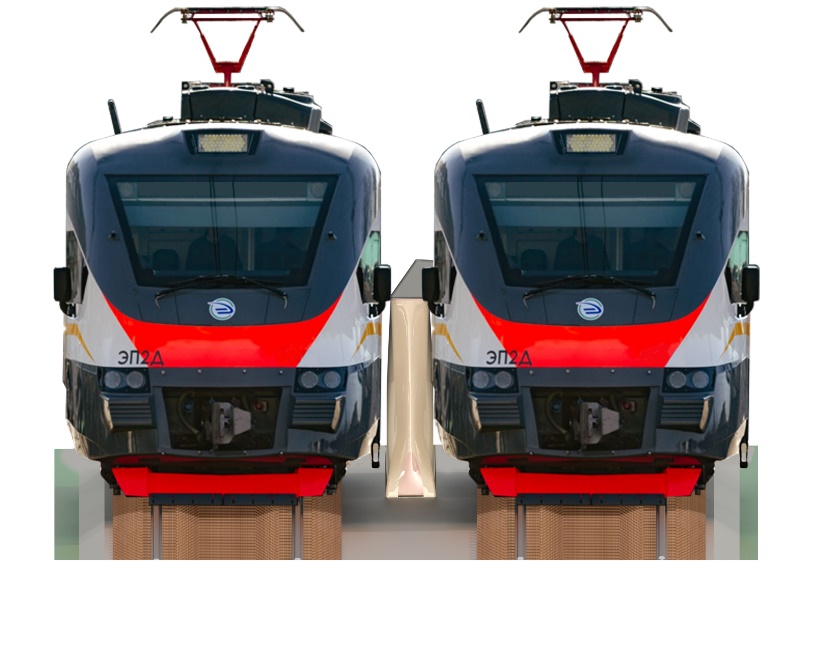 545 мм
4
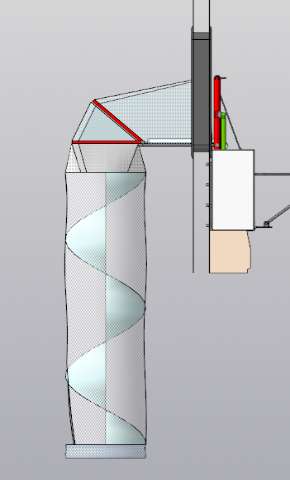 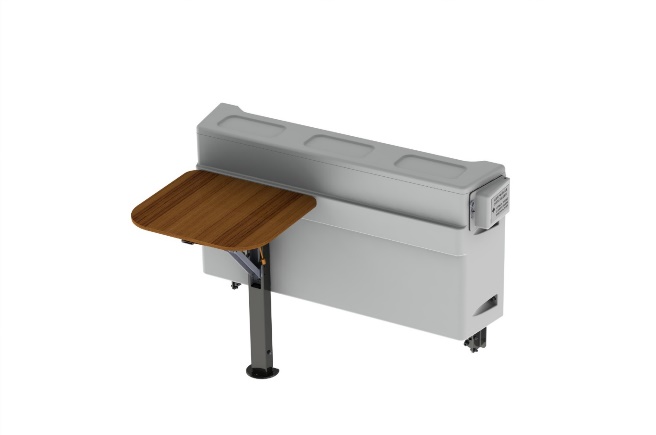 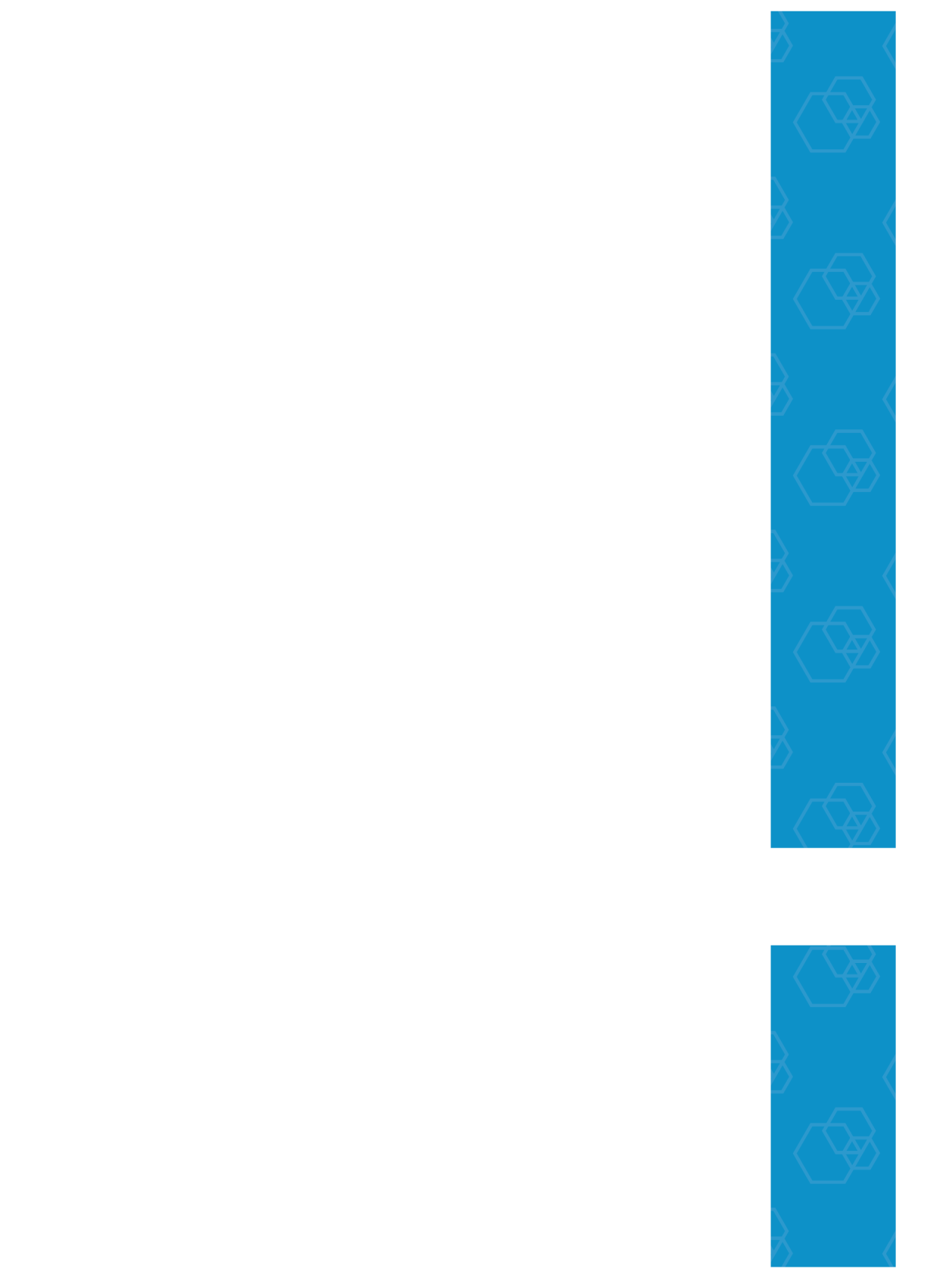 Расположение СНЭ
Один состав электропоезда комплектуется двумя устройствами СНЭ, расположенными в головном и хвостовом вагонах, непосредственно в зонах для комфортного проезда малоподвижных граждан и сопровождающих:
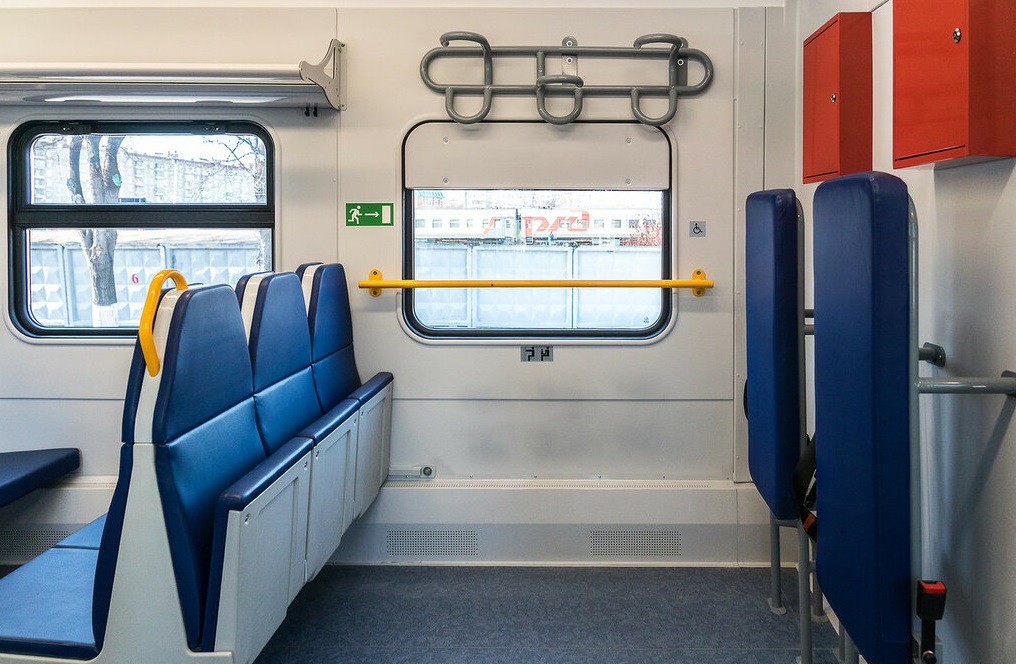 5
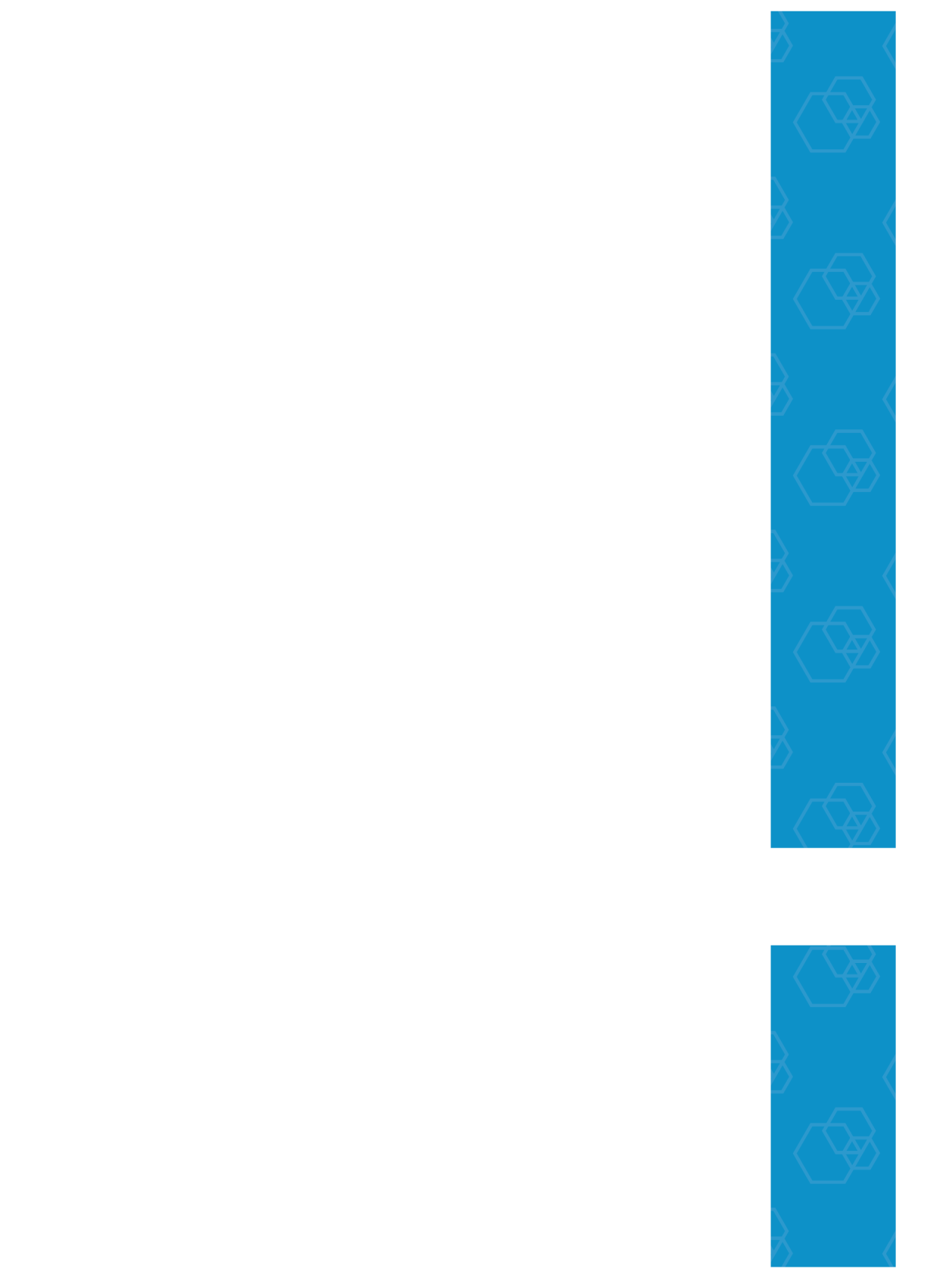 Доступность использования человеком с ограниченными возможностями
Спуск надувной эвакуационный (СНЭ) - средство не требующее применения значительной физической силы для подготовки к использованию устройства в течение 30 секунд*
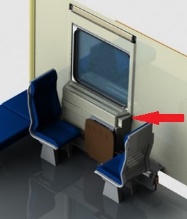 Устройство активируется при повороте аварийного механизма
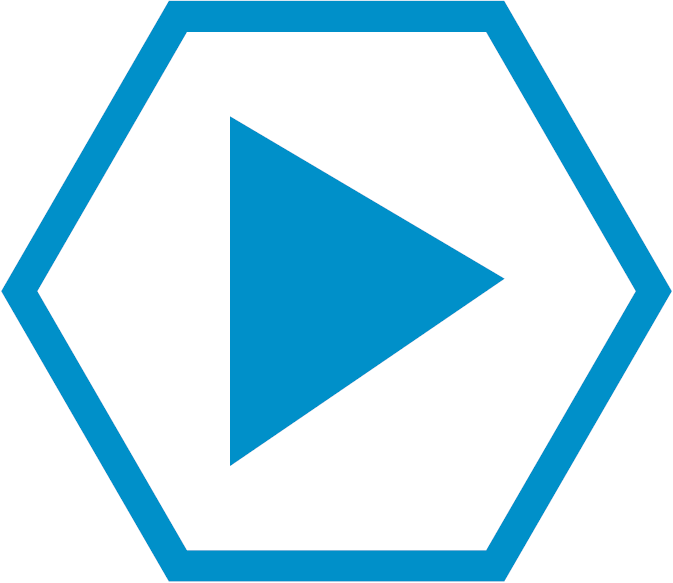 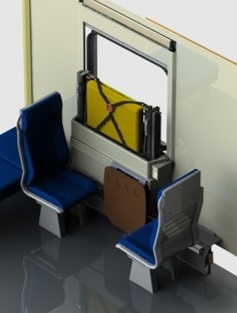 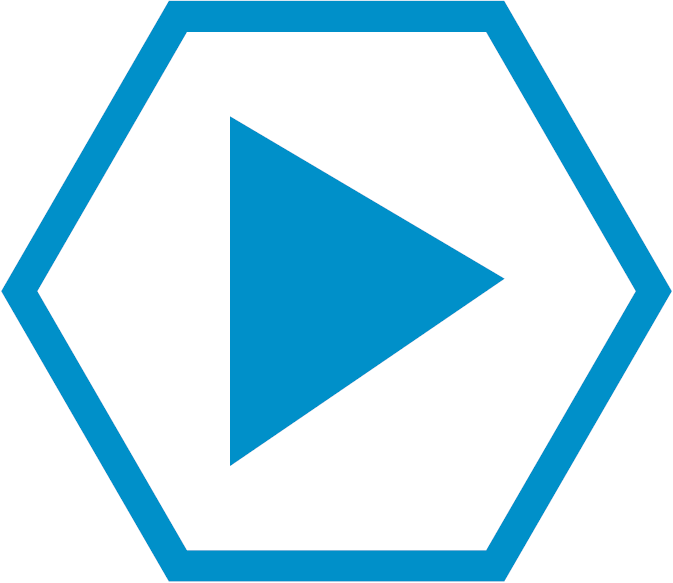 Механизм эвакуации извлекается из защитного кожуха в автоматическом режиме
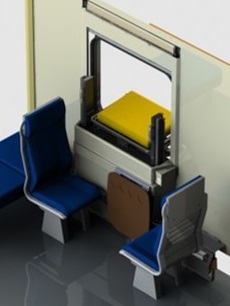 Формируется опорная площадка для беспрепятственного и удобного использования эвакуационным выходом
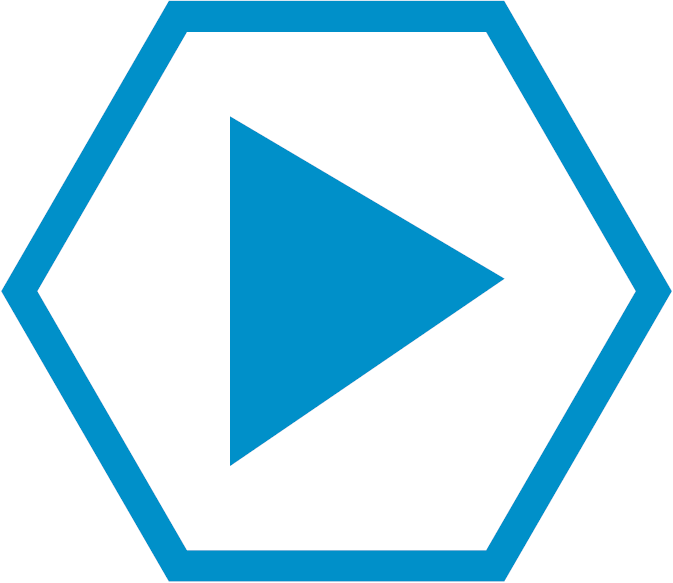 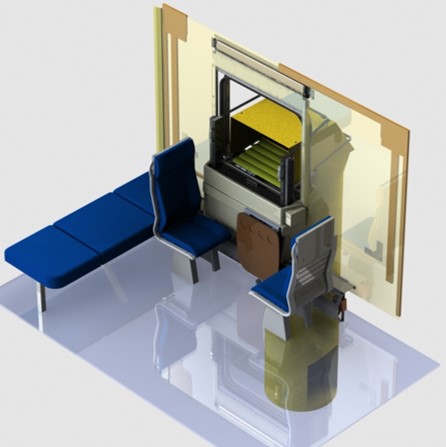 6
Формируется эвакуационный выход с защитой зоны перехода в спасательный рукав специальной конфигурации, исключающей воздействие открытого огня и повреждение при выходе на полотно
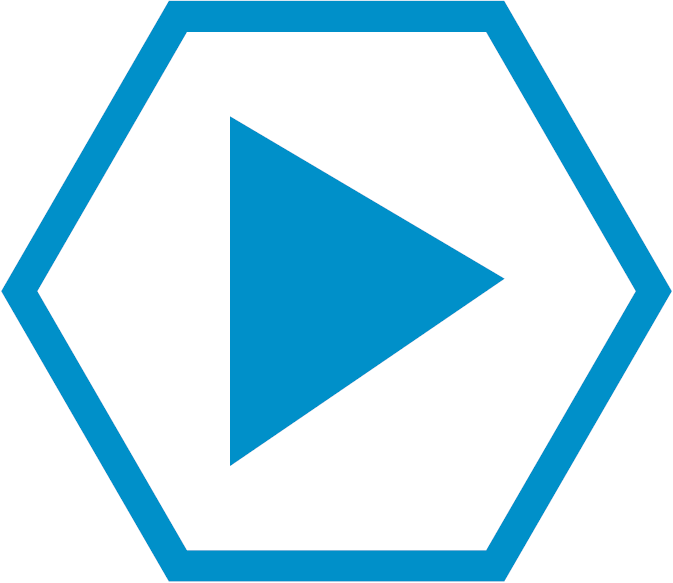 *- время активации устройства не предусматривает время на разрушение целостности аварийного окна
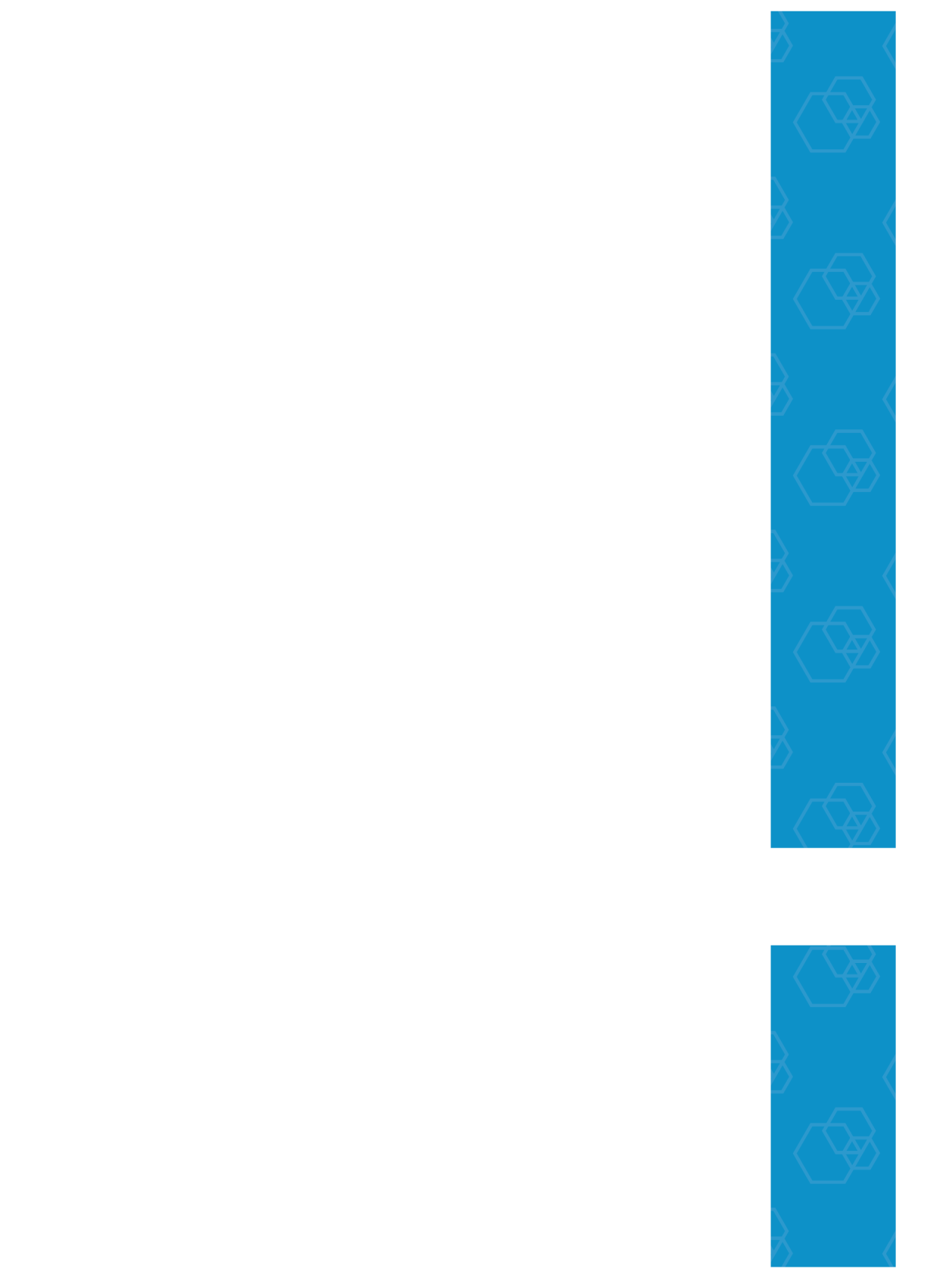 Испытания
Спуск надувной ээвакуационный прошел успешные предварительные, приемочные и квалификационные испытания:

Присвоена литера «А»;

На стойкость к климатическим и механическим внешним воздействующим факторам в ЗАО НО «ТИВ» (Протокол №ИЦ-733/06-21 от 24 февраля 2021 г.);

На соответствие требованиям санитарных правил в ФГУП ВНИИЖГ Роспотребнадзора (Экспертное заключение №102 от 23 октября 2019 г.);

Устройство сертифицировано в соответствии с требованиями ТР ЕАЭС 043/2017 (Протокол ИЦ ФГУП «ВНИИПО МЧС РОССИИ №2061/4.4-2021 от 21 июня 2021 г.) и в системе сертификации «РЕГИСТР ПОЖТЕСТ» (Сертификат №ССРП RU.ПБ34.Н.00406, выдан ИЦ ООО «НТЦ «ПОЖ-АУДИТ»).
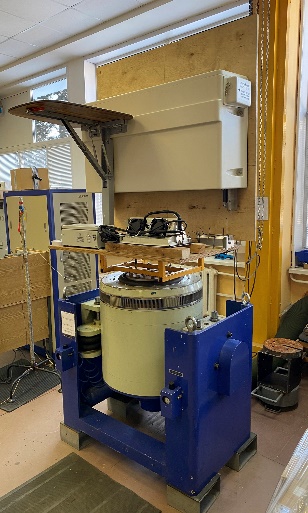 7
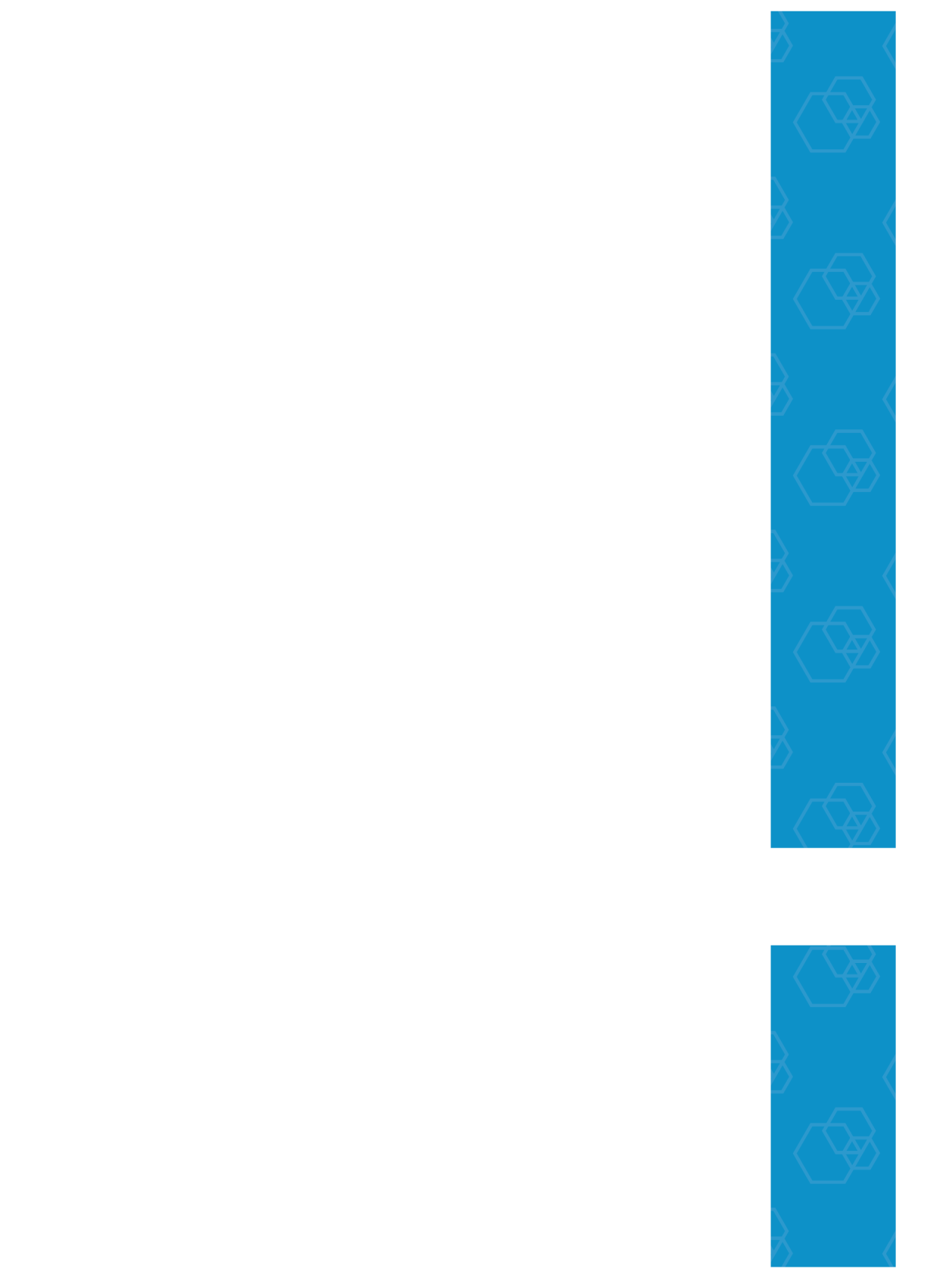 Опыт применения
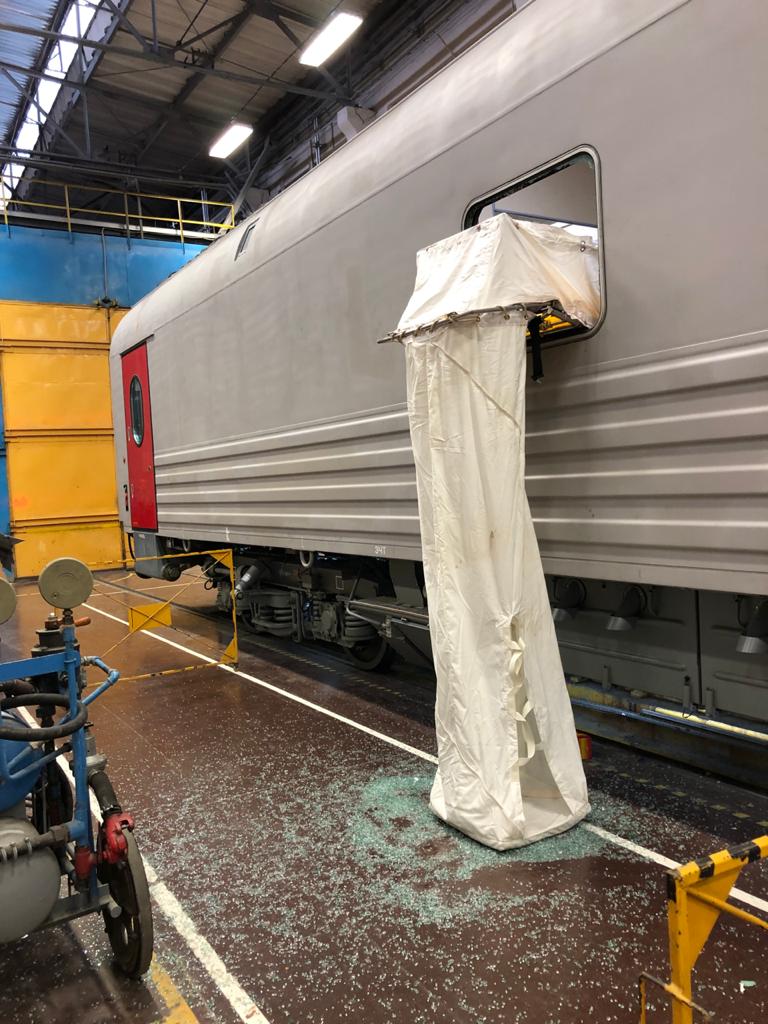 С 2019 года поставлено более 50 единиц  оборудования
Конструкция спуска была согласована с Роспотребнадзором РФ на ЖД транспорте, ФГУП ВНИИЖГ Роспотребнадзора, ОАО «РЖД», ОАО «ТВЗ», ВОИ, ОП «ТМХ Инжиниринг», АО «ФПК».
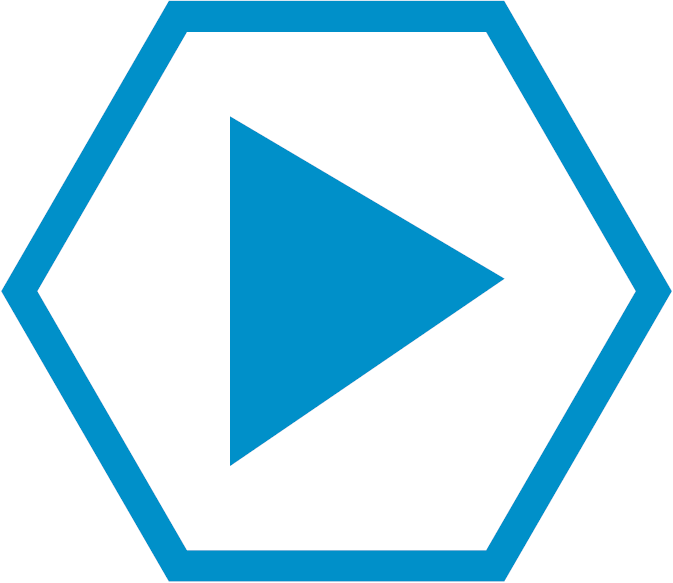 Спуск был принят приемочной комиссией, состоявшейся 07.11.2019 года с участием представителей ОАО «РЖД».
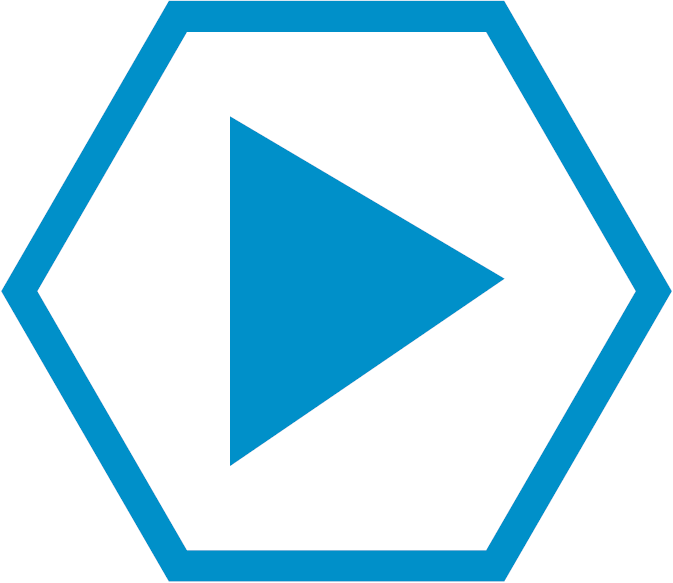 100 % 
штабных вагонов ТВЗ оснащаются СНЭ
СНЭ получил высокую оценку Всероссийского общества инвалидов (ВОИ). По итогам реализации проекта ВОИ направило благодарственное письмо в адрес АО «ФПК» 
(Исх. № 13-10 от 26.11.2019 г.)
8
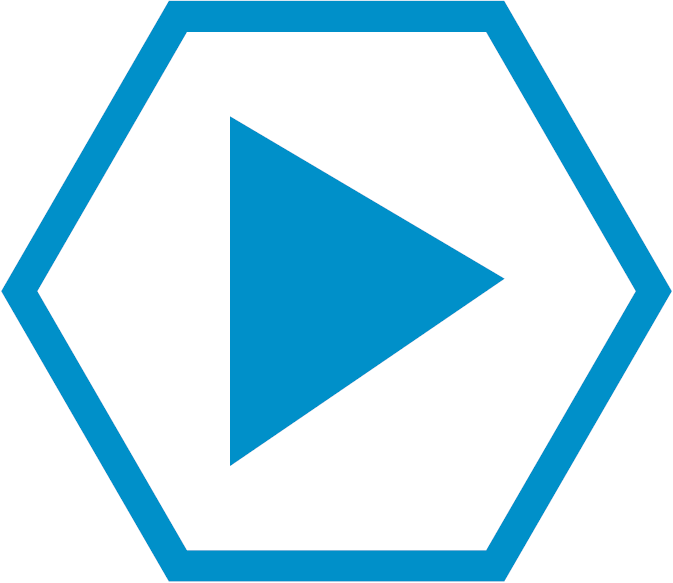 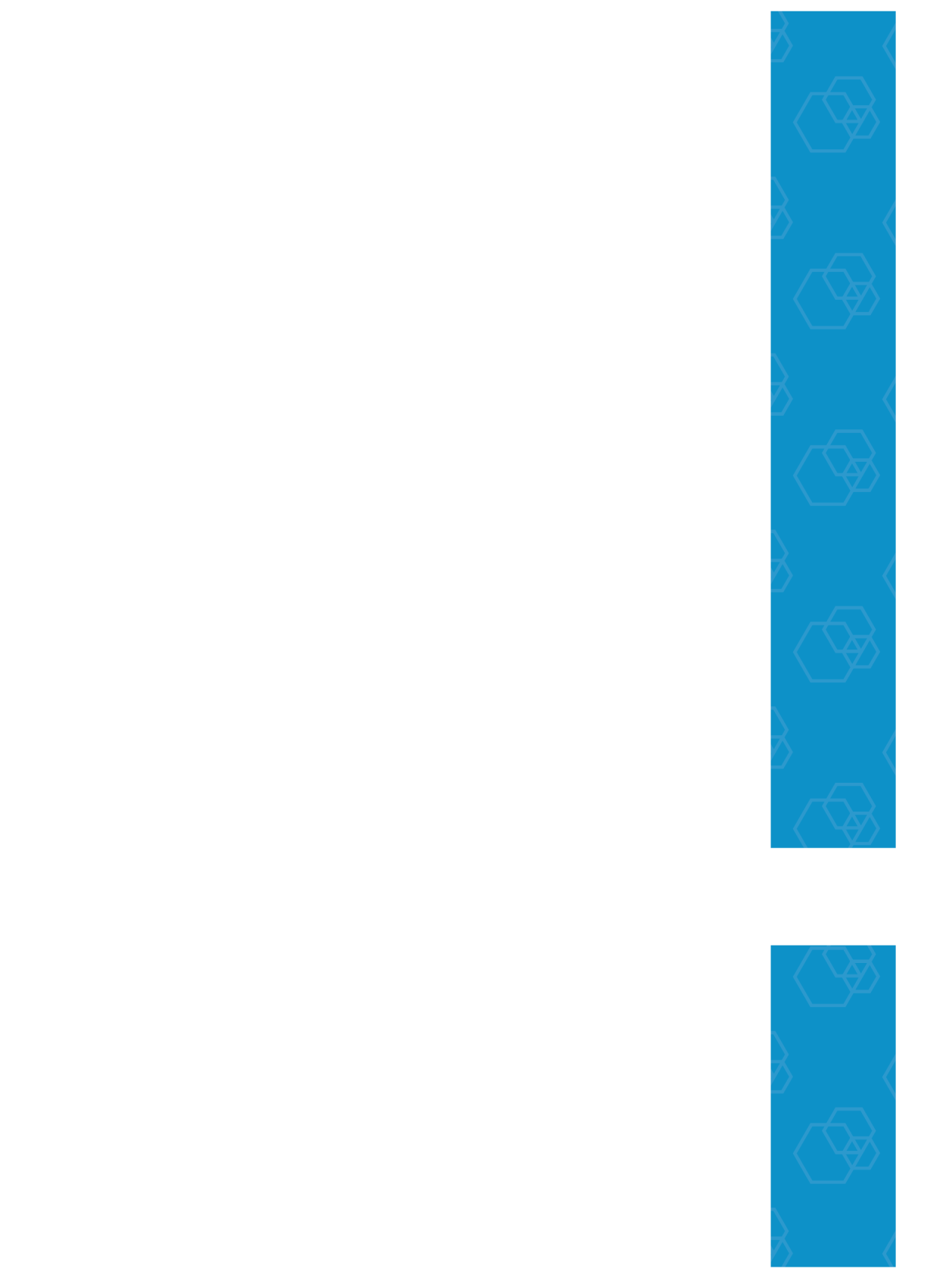 Благодарственное письмо от ВОИ
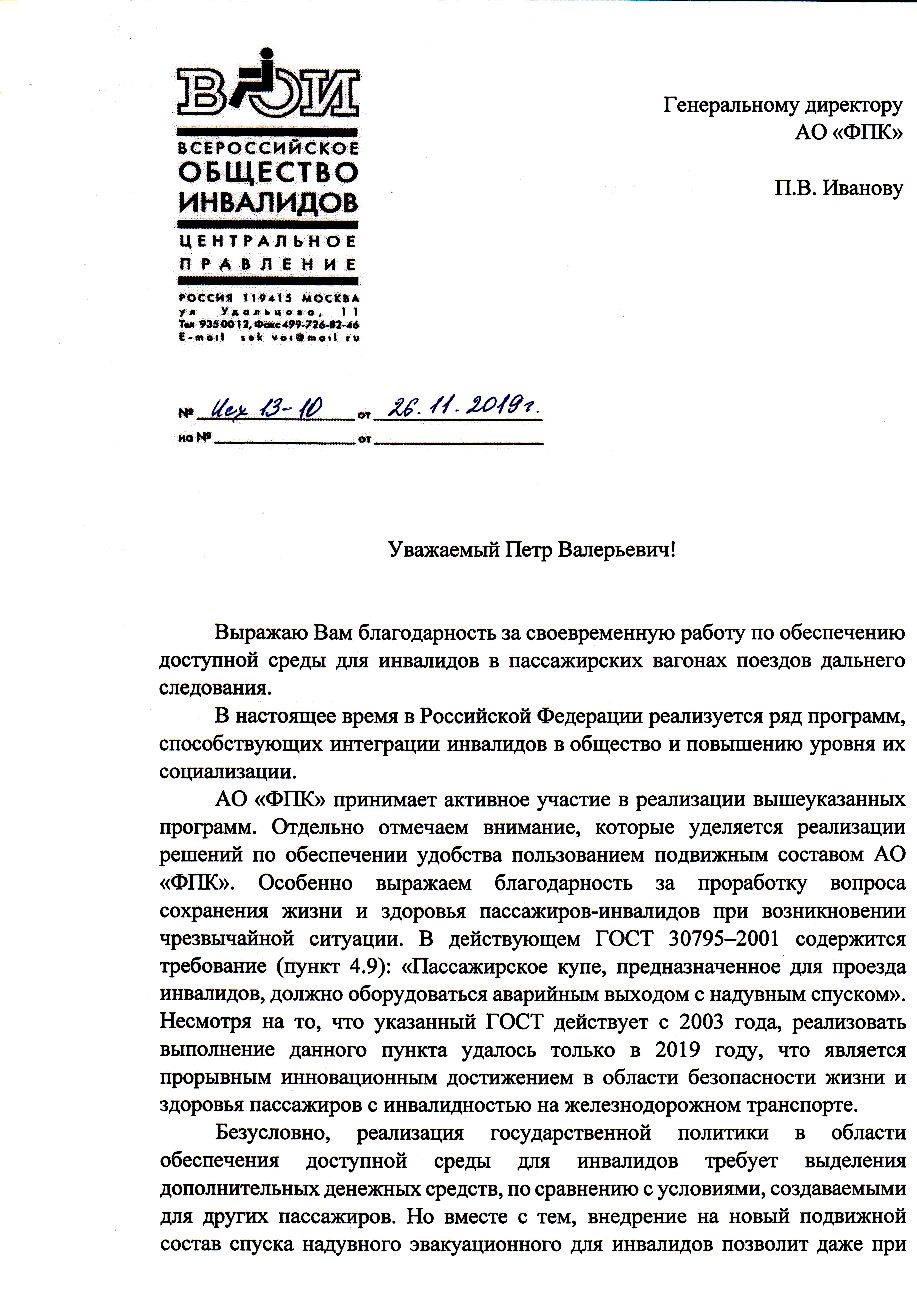 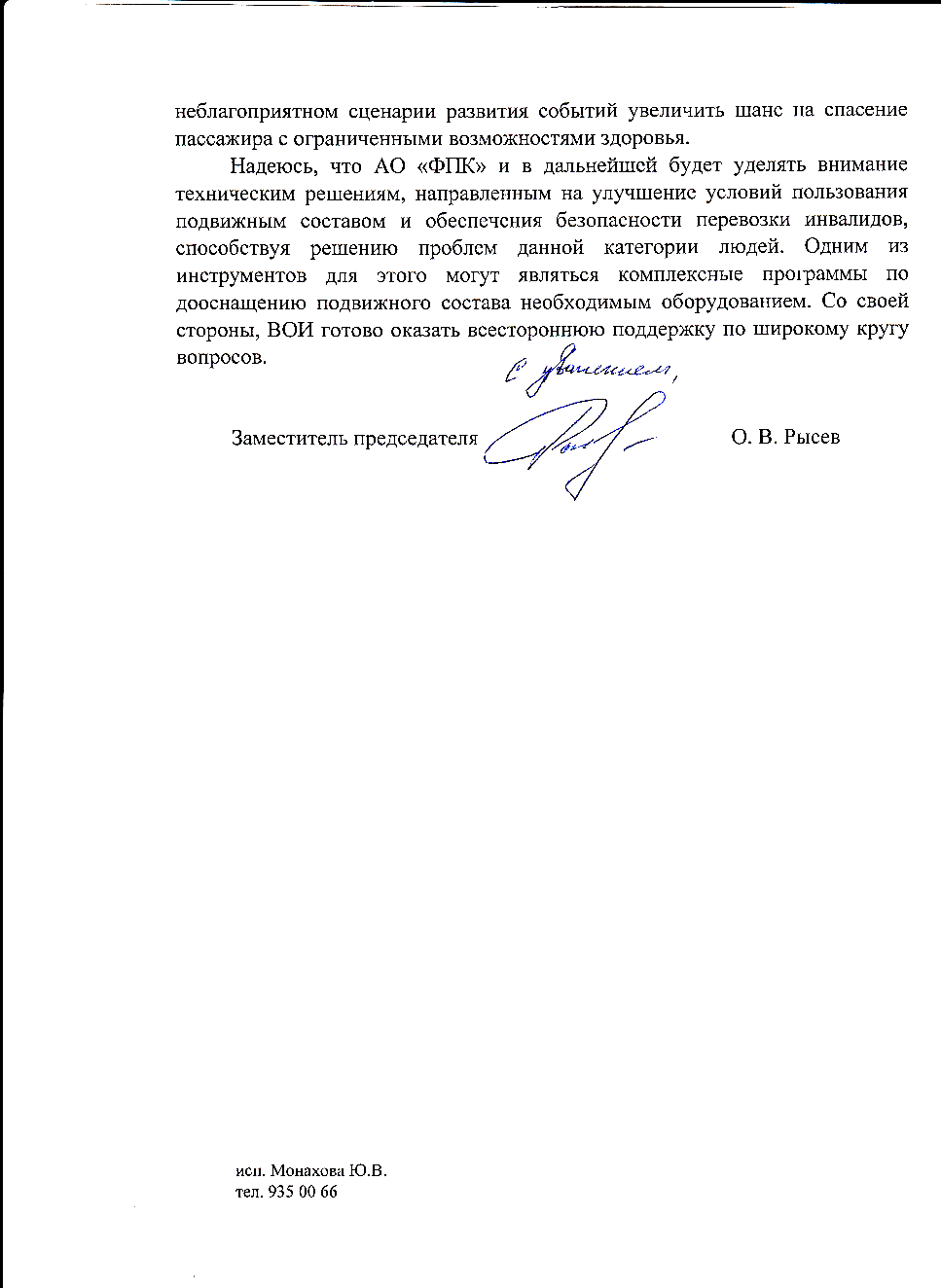 9
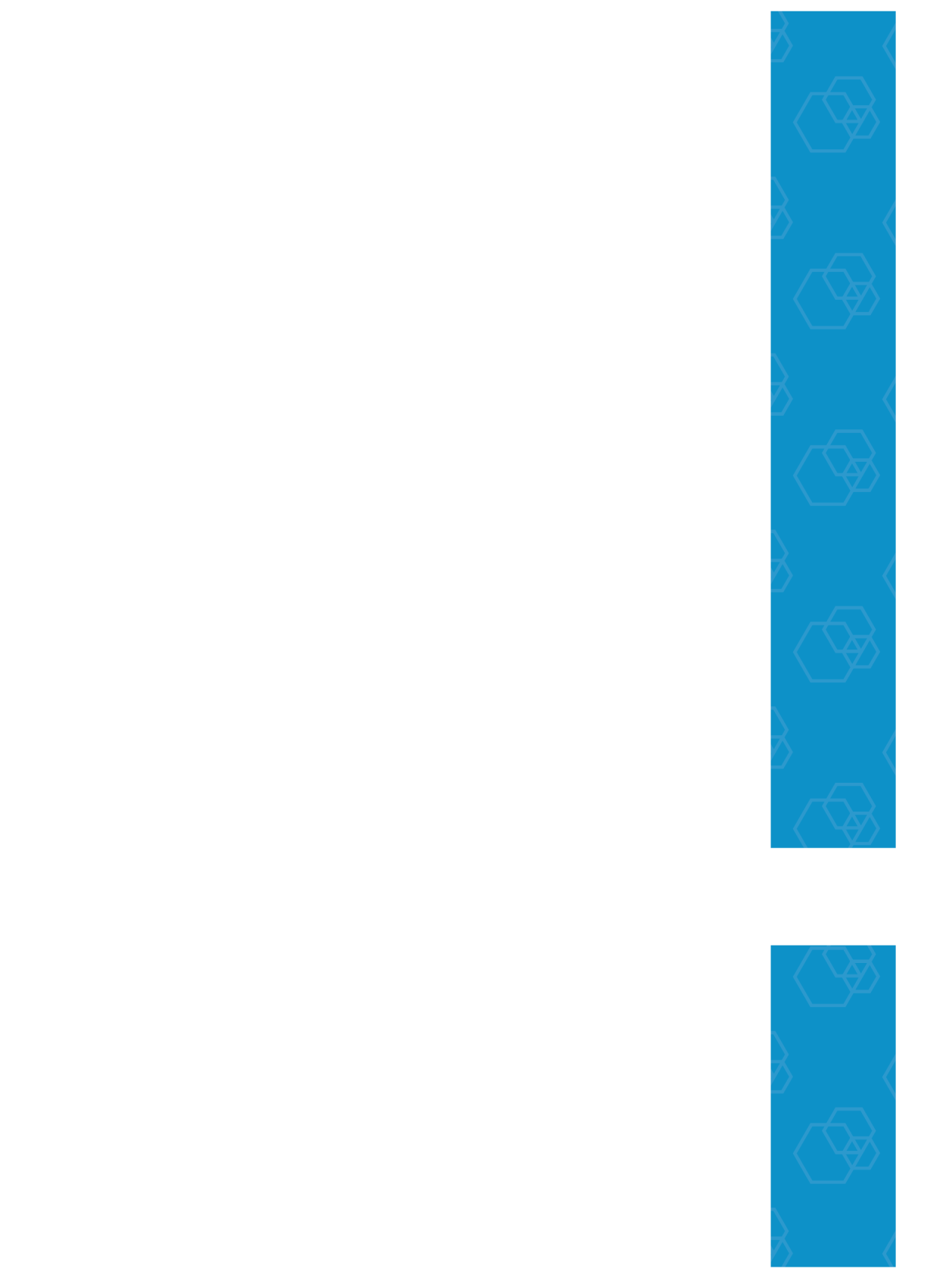 Пример СНЭ на электропоезде «ЭП2Д»
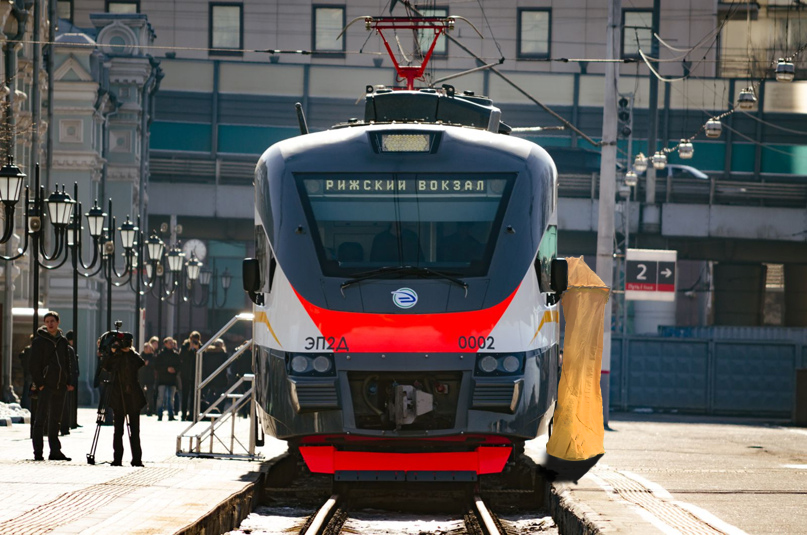 10